1.3.5 Voice onset time
      - Refer to Figure 1.5 on page 10

  1.3.6 Vowels and diphthongs
  - monophthongs: The vowels having a single unchanging quality
                          e.g.)    /i, ɪ, u, ʊ, ..../
  - diphthongs: The vowels moving from one vowel to another
                          e.g.)   /aɪ, aʊ, ɔɪ,.../










                                  Note: Circled vowels are rounded
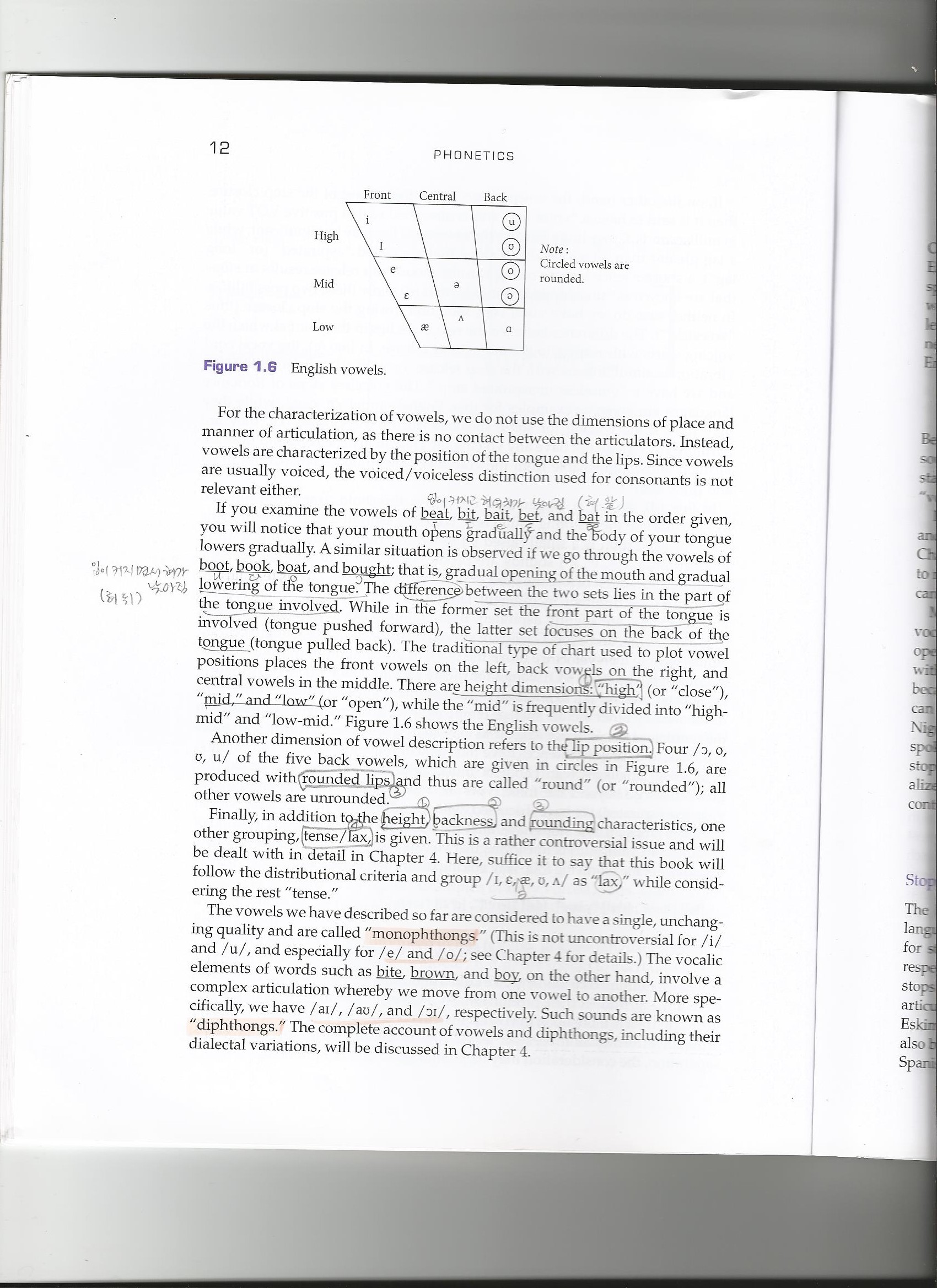 - Vowels, which are all voiced, are characterized by the position of the tongue and the lips.
     height: high, mid, low
     backness: front, central, back
     rounding: rounded / unrounded sound 
     tenseness: tense / lax

tense vowel: [i], [e], [u], [o], [ɔ:], [a:], [ɝ]
lax vowel: [ɪ], [ɛ], [æ], [ʊ], [ə], [ʌ], [ɔ], [a]
rounded vowel: [u], [ʊ], [o], [ɔ] -- 'boot, put, boat, bore'
stressed lax vowel: [ʌ] -- 'bus, mother, hut, cut, tough, cover, flood'
stressed tense schwa: [ɝ] -- 'firm, urge, burn, murk, heard, earn'
unstressed lax schwa: [ə], [ɚ]
    # Vowel Description
        [ɝ]: mid central unrounded r-colored stressed tense
        [ə]: mid central unrounded unstressed lax
        [ɚ]: mid central unrounded r-colored unstressed lax
        [ʌ]: low central unrounded stressed lax
1.4 Additional Sounds
1.4.2 Places and manners of articulation

   - Liquids: R-sounds belongs to one of the 'interrupted' types (taps, flaps, trills). 
                Both taps and flaps involve a momentary contact between the articulators. 

   - Taps: The Spanish [ɾ], in caro[kaɾo] "expensive"(or the American English intervocalic  
             /t/, as in writer), is made with a flicking movement of the tip of the tongue 
             against the upper articulator.

    # Taps are sometimes equated with flaps, which is not accurate. First, taps are mostly dental/alveolar(a movement from up to down) while flaps are retroflex(a movement from back to front).

   - Trills: Trills are produced by the repeated tapping of one flexible articulator against
             the other. The dental/alveolar trill, [r] (e.g. Spanish perro[pero] "dog") is one
             of the most common in languages of the world. 

    # In this book, the retroflex( r-sound) is represented as [ɹ] and trills as [r].  However,  the retroflex can be commonly described as [r] and trills as [r] with diacritic mark [̃].
1.4.3 Secondary articulation

  -  The distinct sound that is superimposed on the primary articulation creates the secondary articulation, resulting in the coarticulation which represents merged articulation.

   (1) Labialization: This term refers to the addition of lip rounding. A rounded
       vowel quality is added to an adjacent consonant, resulting in a labialized
       consonant. The diacritic for labialization is a raised [w] because it is often
       accompanied by raising the back of the tongue.
               e.g.) boot     quick    room    queen
                     [bwut]    [kwɪk]   [rwum]   [kwin]

   (2) Palatalization: This is the raising of the blade of the tongue toward the hard
       palate without touching the roof of the mouth. It can be considered as the
       addition of a [j] quality to the primary articulation, and the diacritic for
       palatalized consonants is a raised [j].
e. g.)    Russian, other Slavic language:  [brat] "brother"
                                                          [bratj] "to take"

                 English:   pure    cute    few 
                             [pj]      [kj]      [fj] 
                             'decide + ion'
                             [dɪsaɪd] + [ɪən] = [dɪsɪʒən]
                             'quest + ion'
                             [kwɛst] + [ɪən] = [kwɛsʧən]